Berlin+München
Koroľ Vladimír
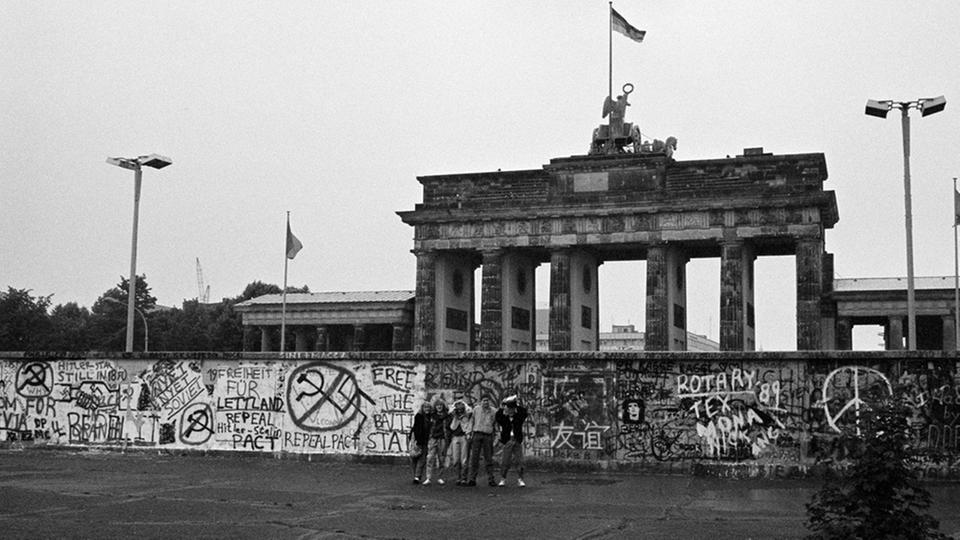 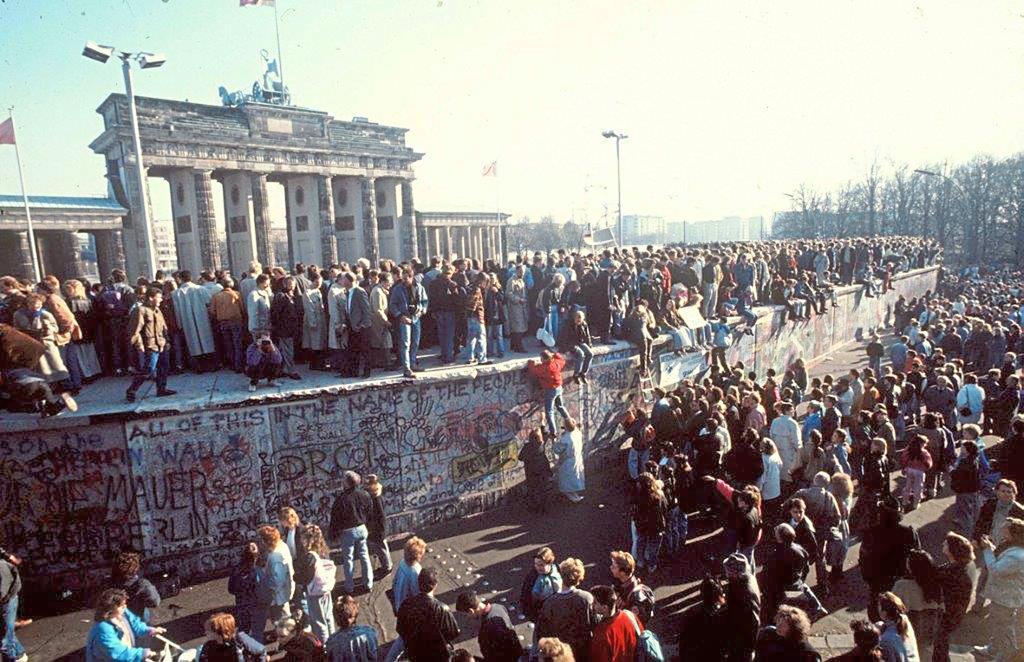 Berliner Mauer
Theresienwiese
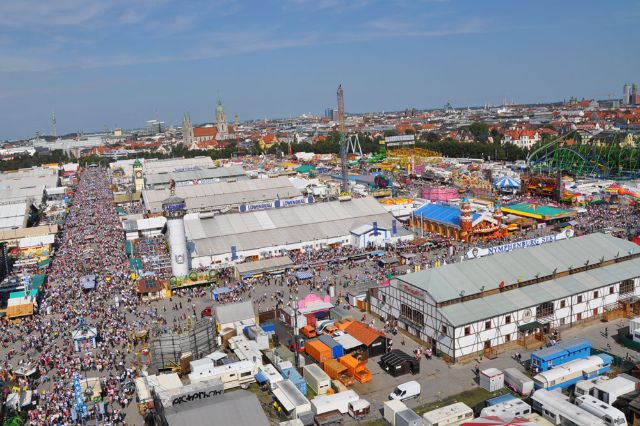 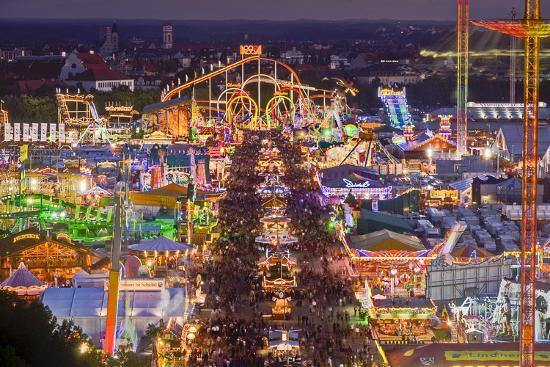 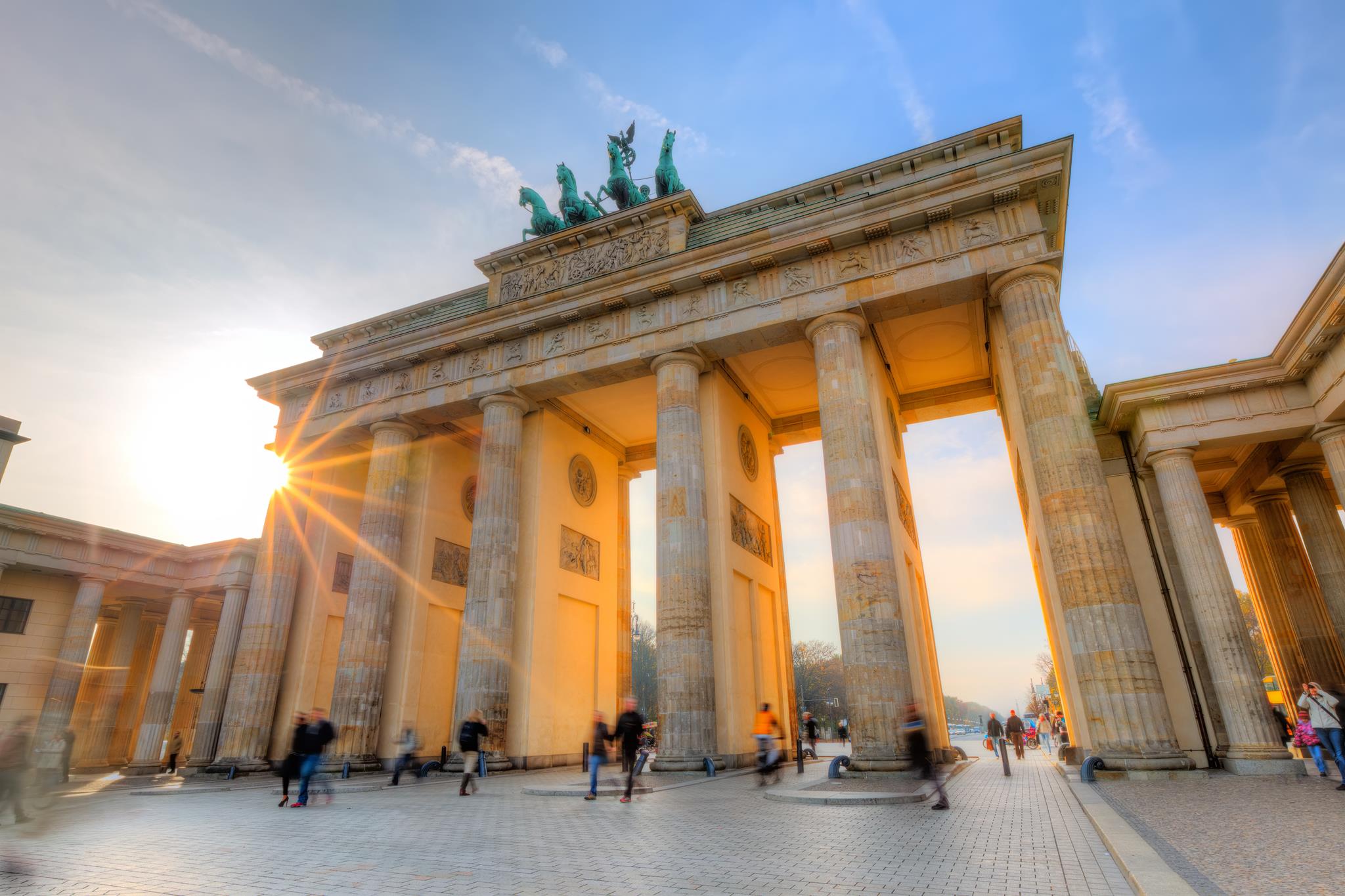 Brandenburger Tor
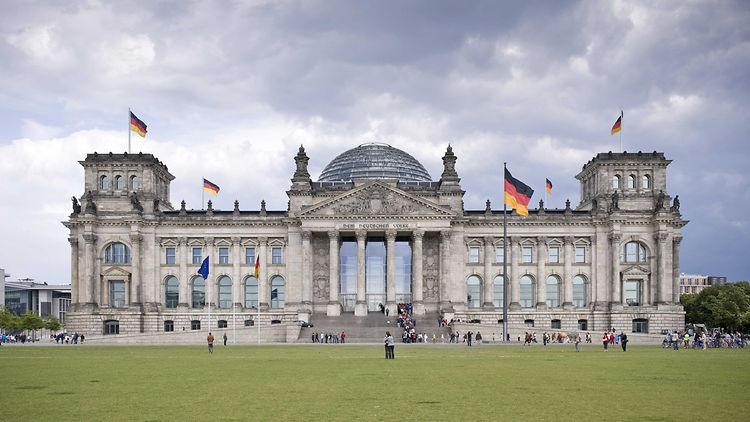 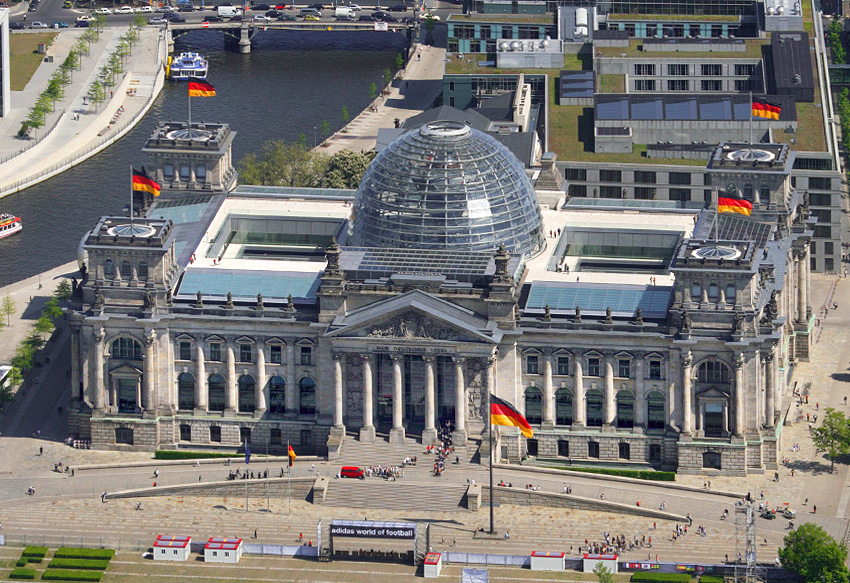 Reichstagsgebäude
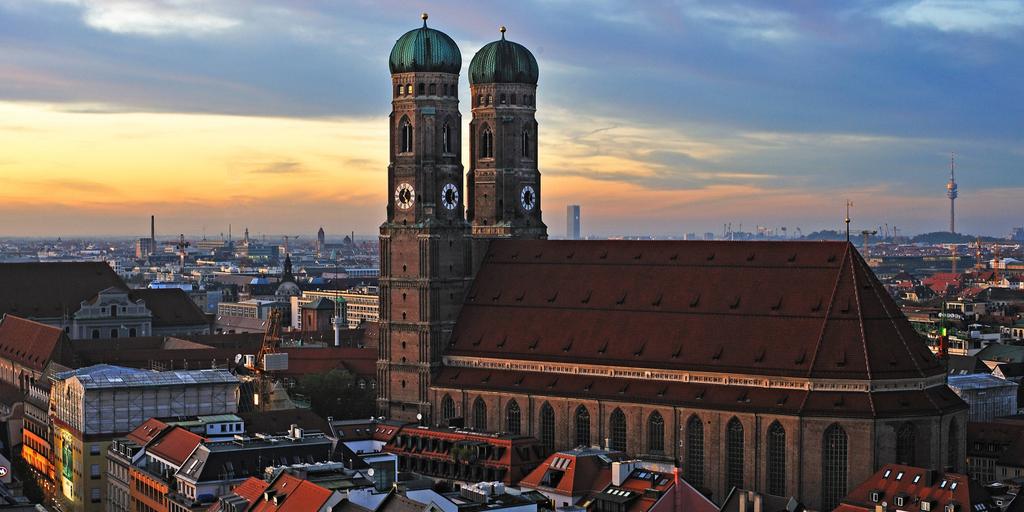 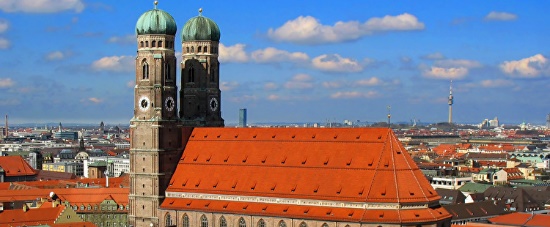 Frauenkirche
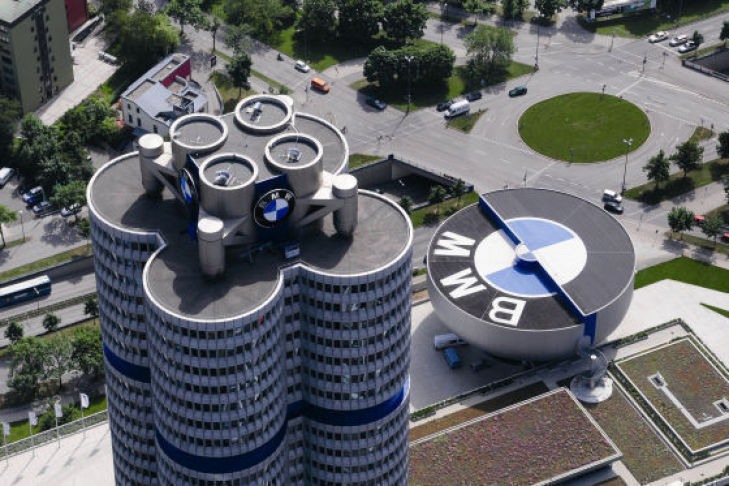 BMW Museum
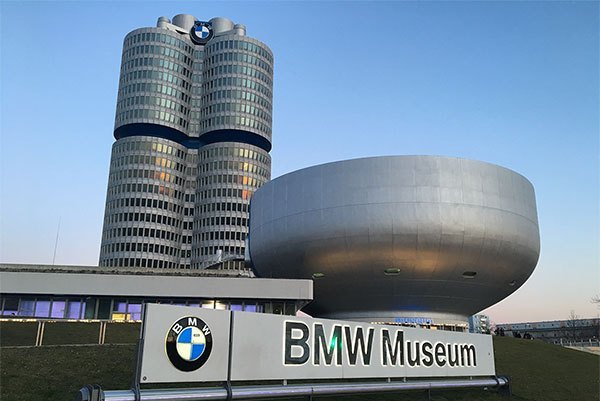 Vielen Dank für Achtung!